Mega Goal 2.3
Unit 4What Would You Do?Listen & Discuss
Done by: Entisar Al-Obaidallah
Lesson Objectives
Discuss
Destinguish
01
02
the situation in each  dilemmas
between the meanings of "moral" and "ethical."
Complete
Answer
03
04
The sentences with the correct word
Some questions about the text
Warm up
WHAT would you do?
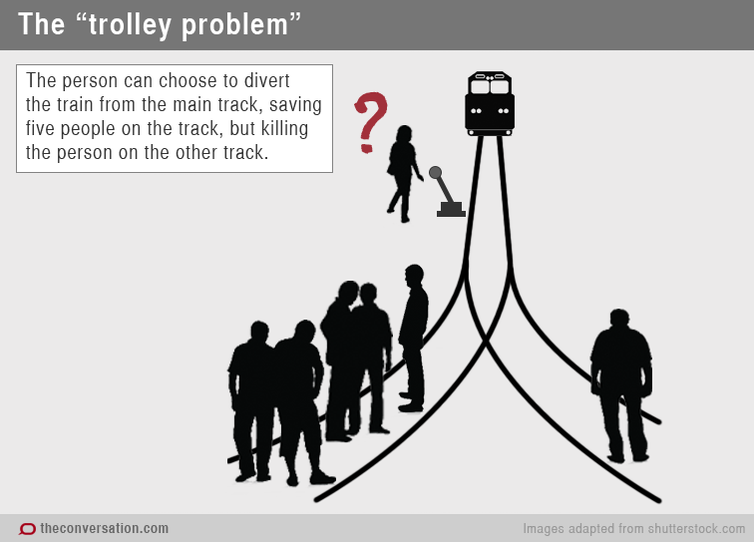 Warm up
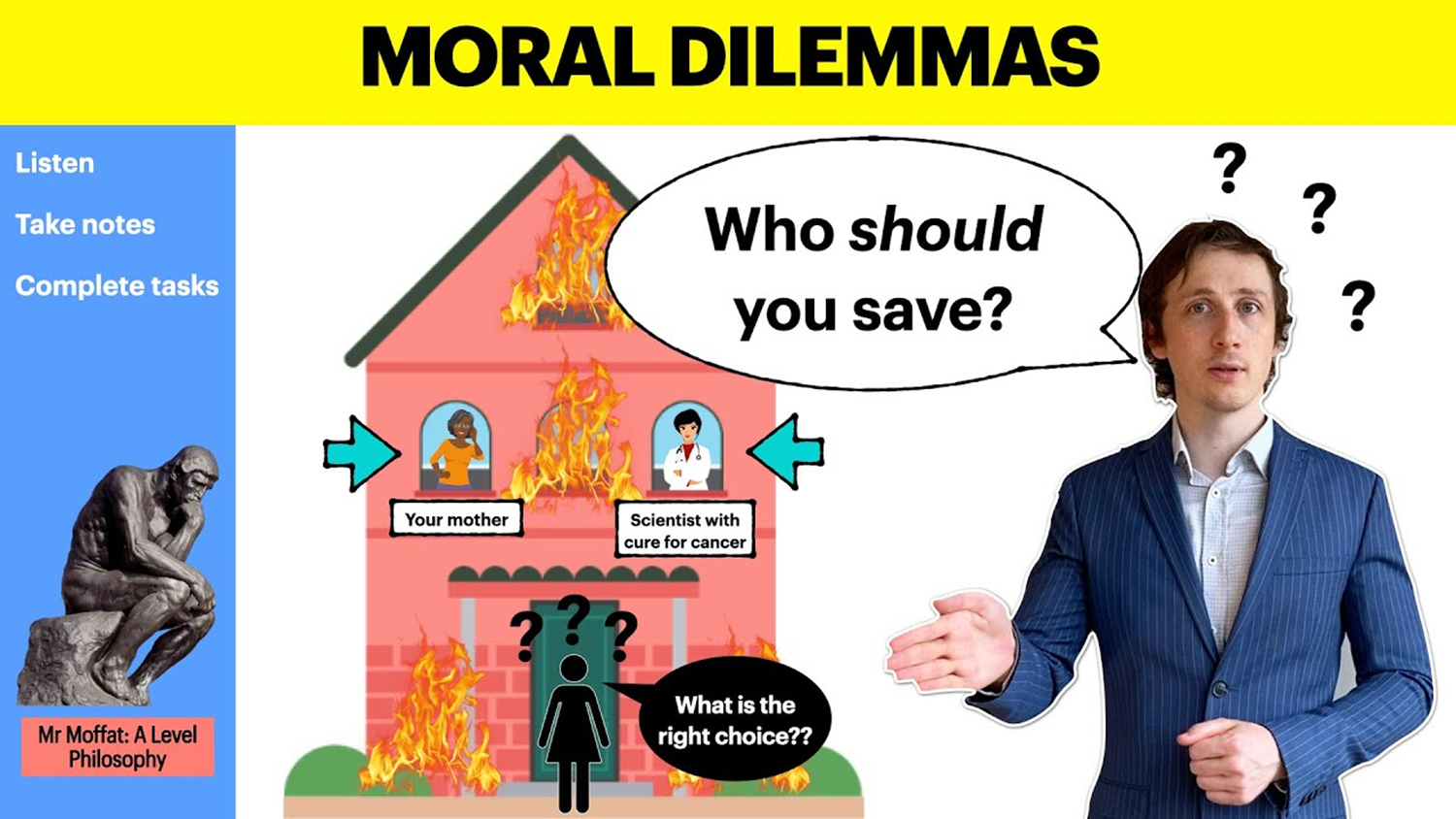 Warm up
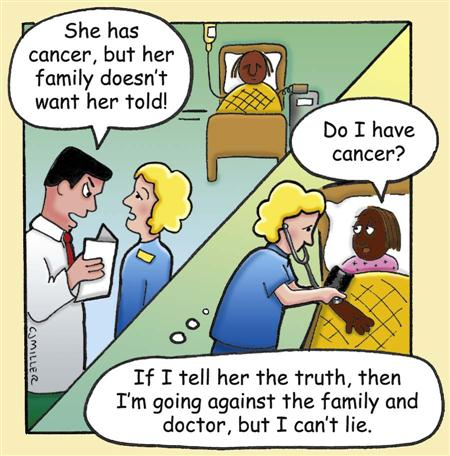 What would you do
if you were the nurse?
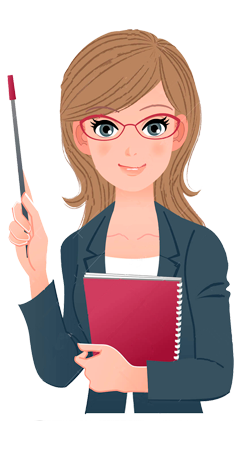 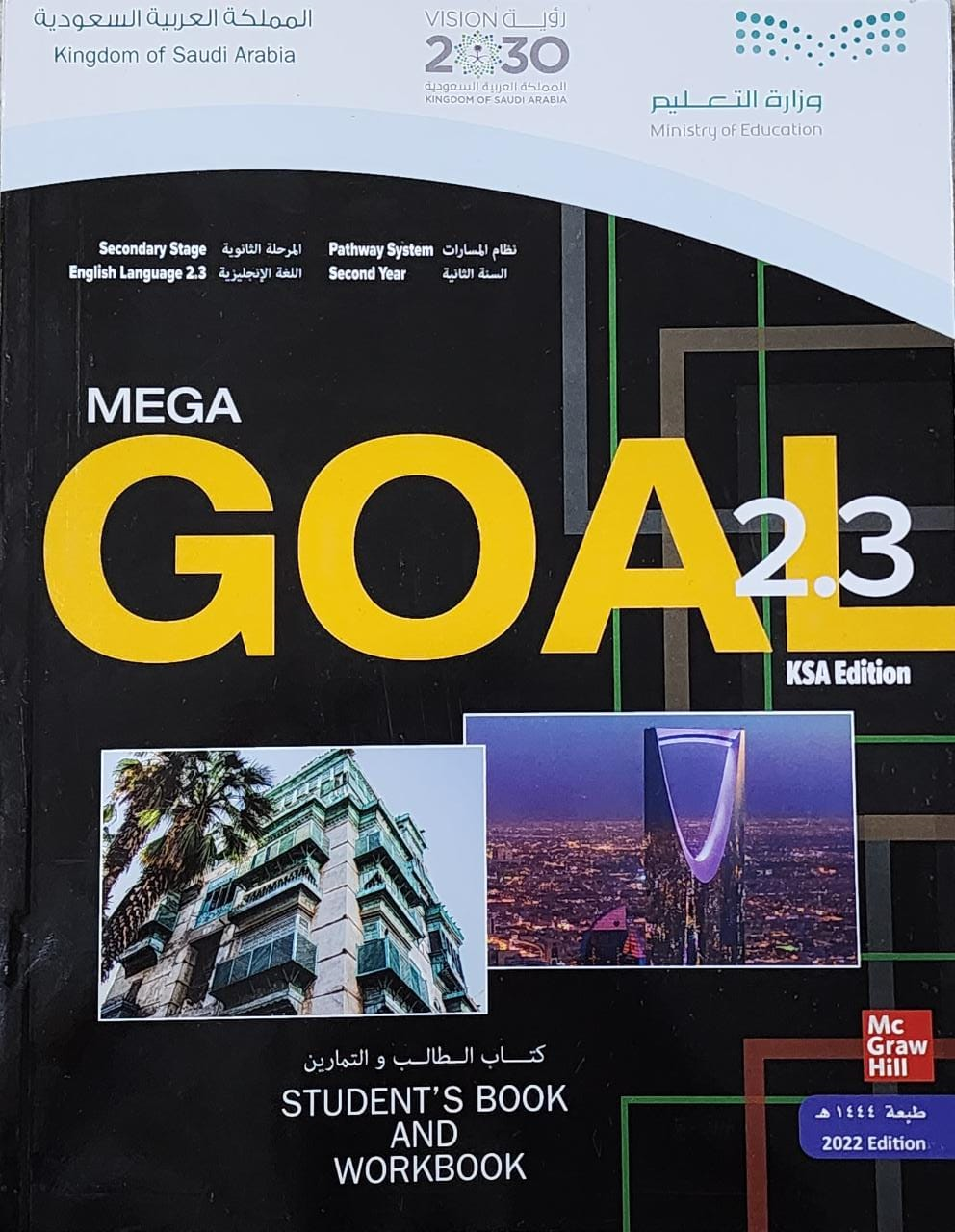 Book Open
pages.( 48- 49)
Pre-reading questions
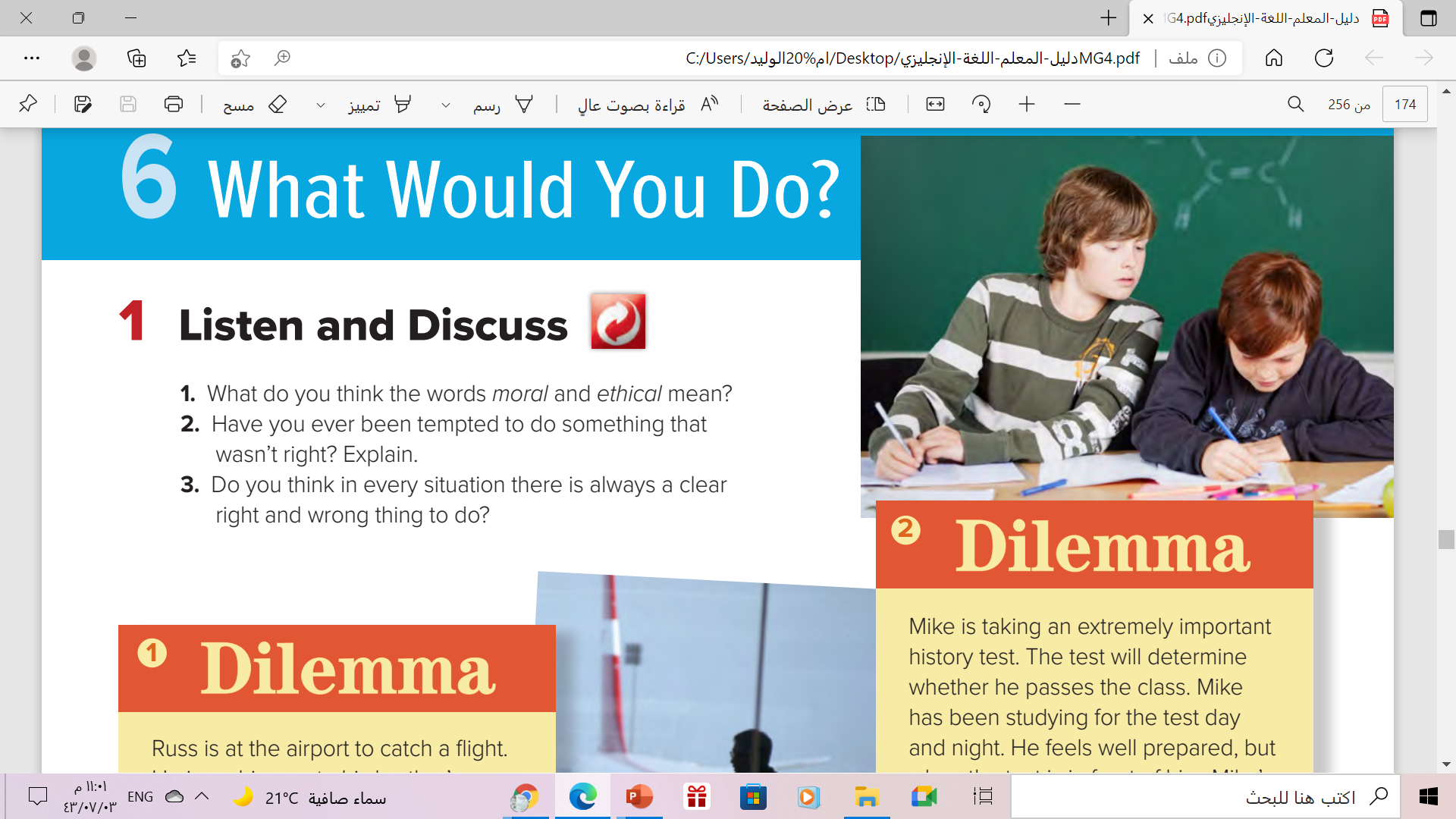 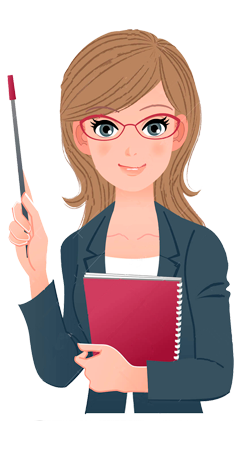 What is the meaning of  
a moral dilemma?
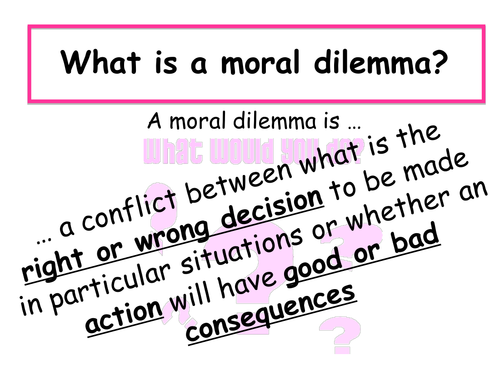 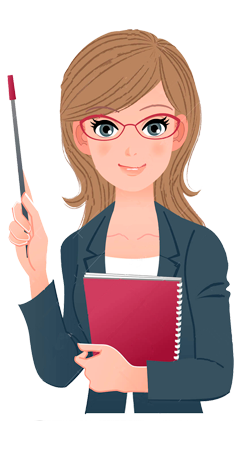 What is the difference between  Moral dilemma and Ethical one?
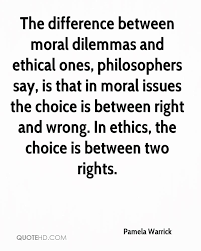 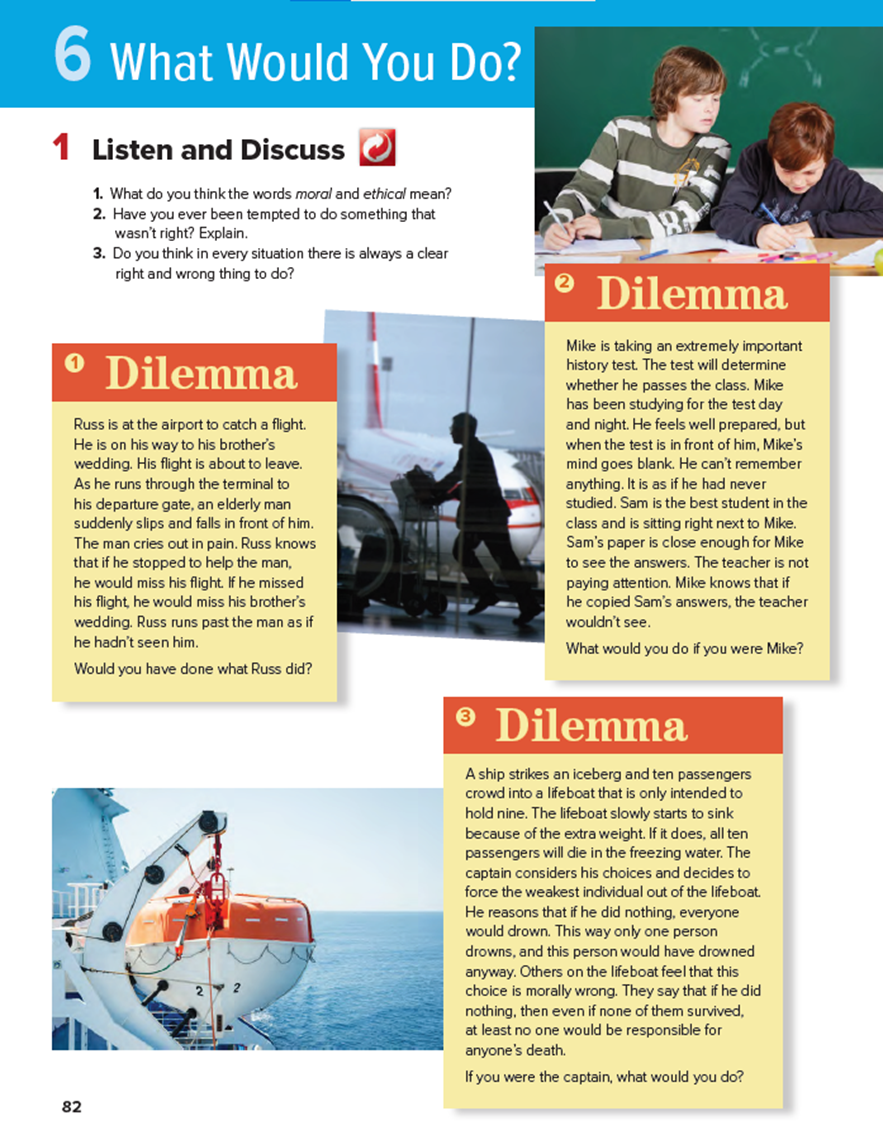 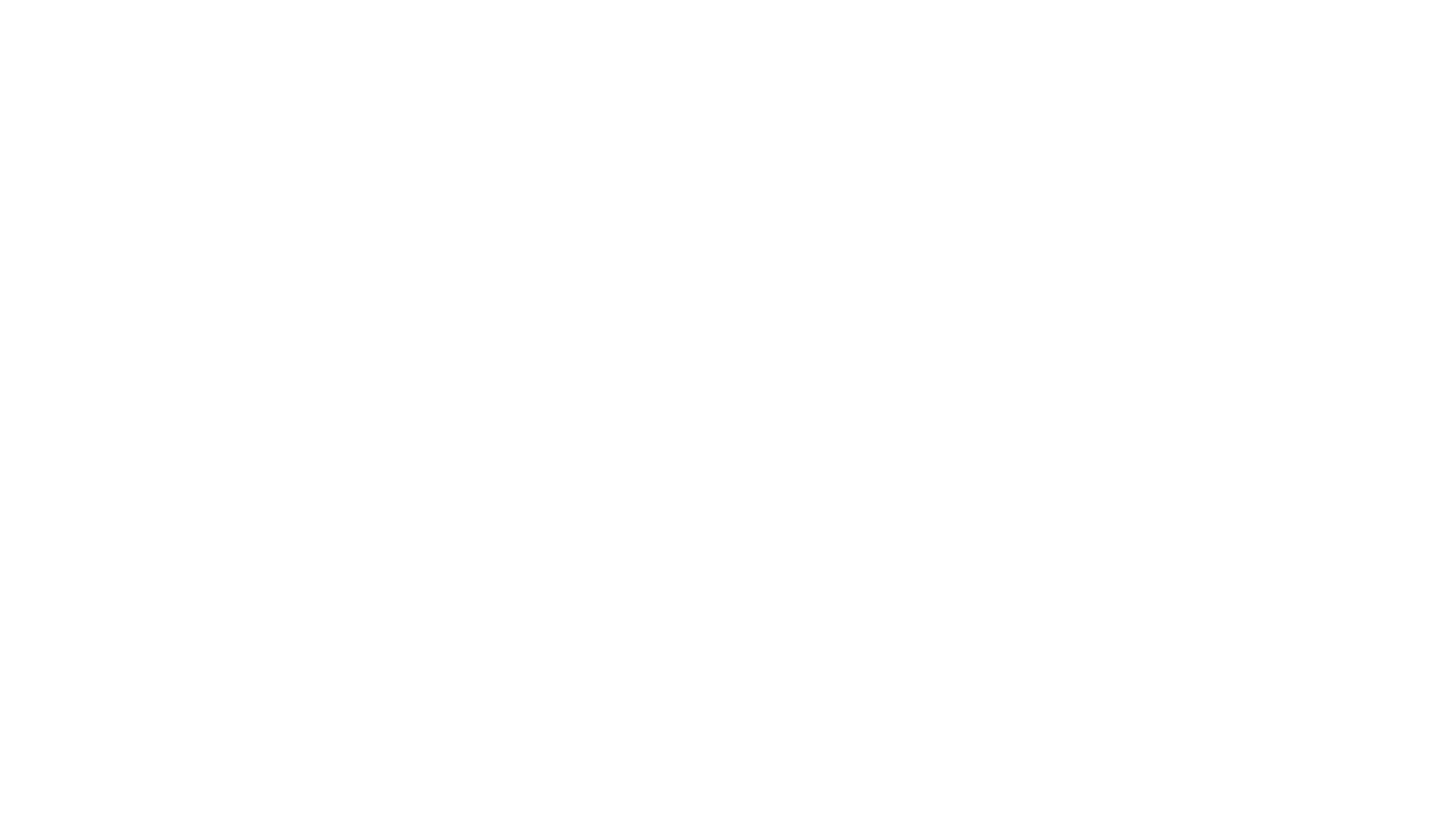 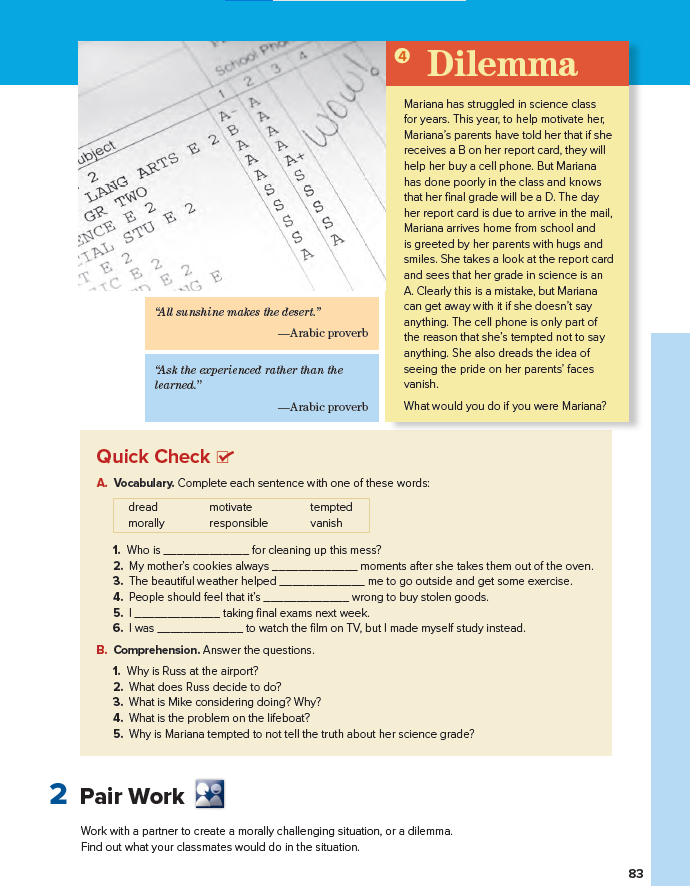 Book Open
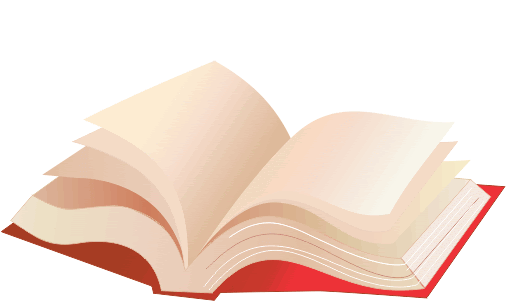 Read along as you listen
pages.( 48 - 49 )
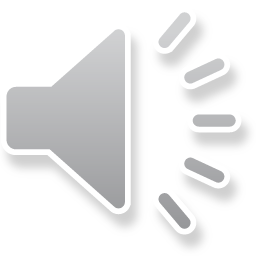 Would you have done what Russ did?
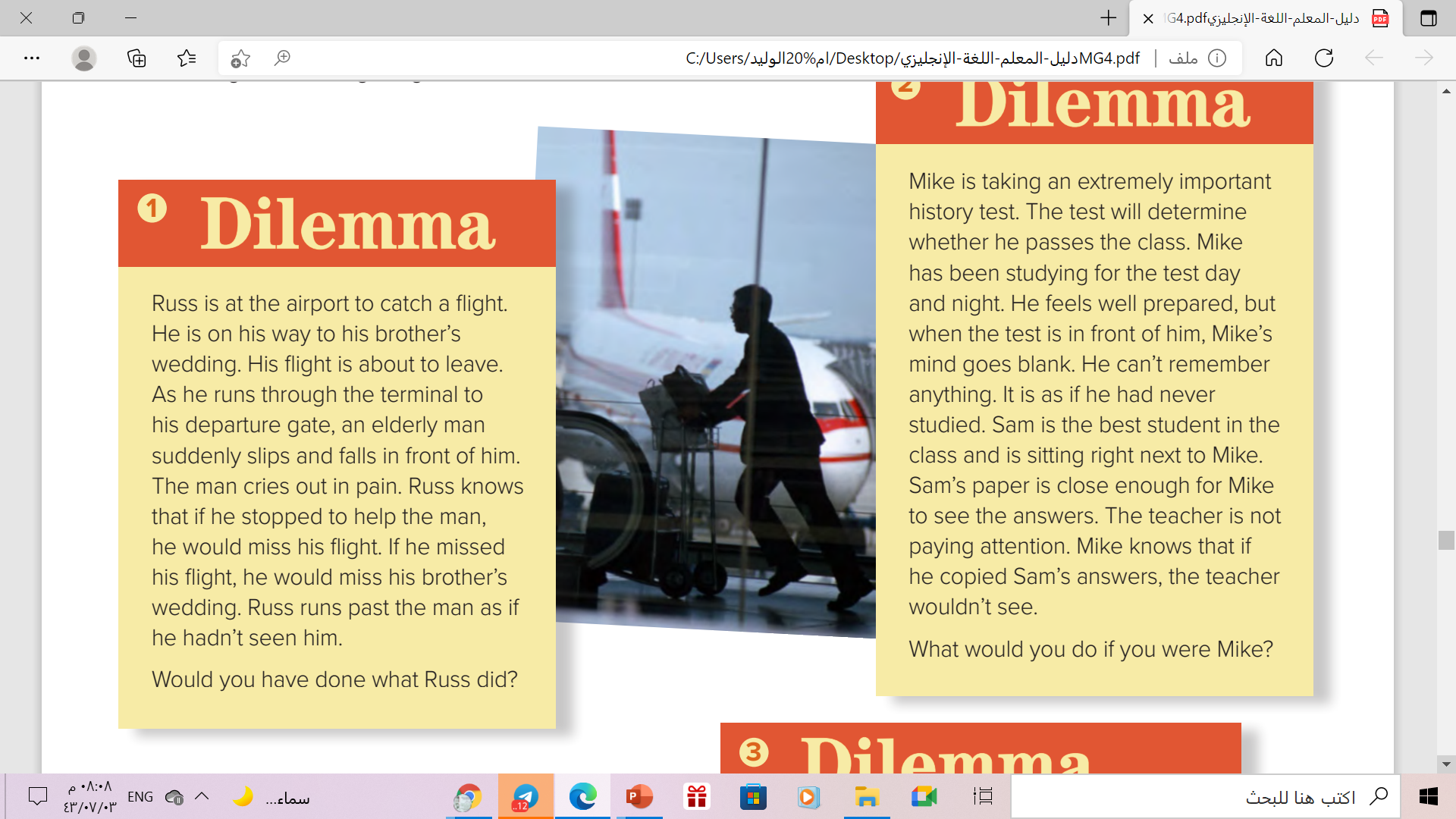 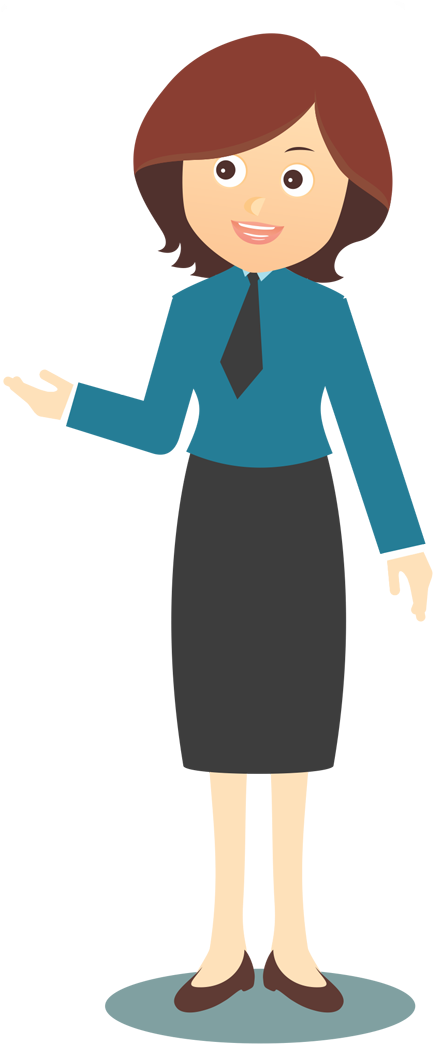 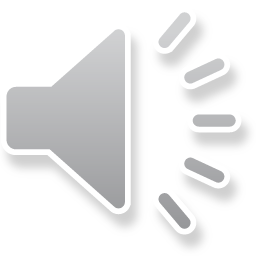 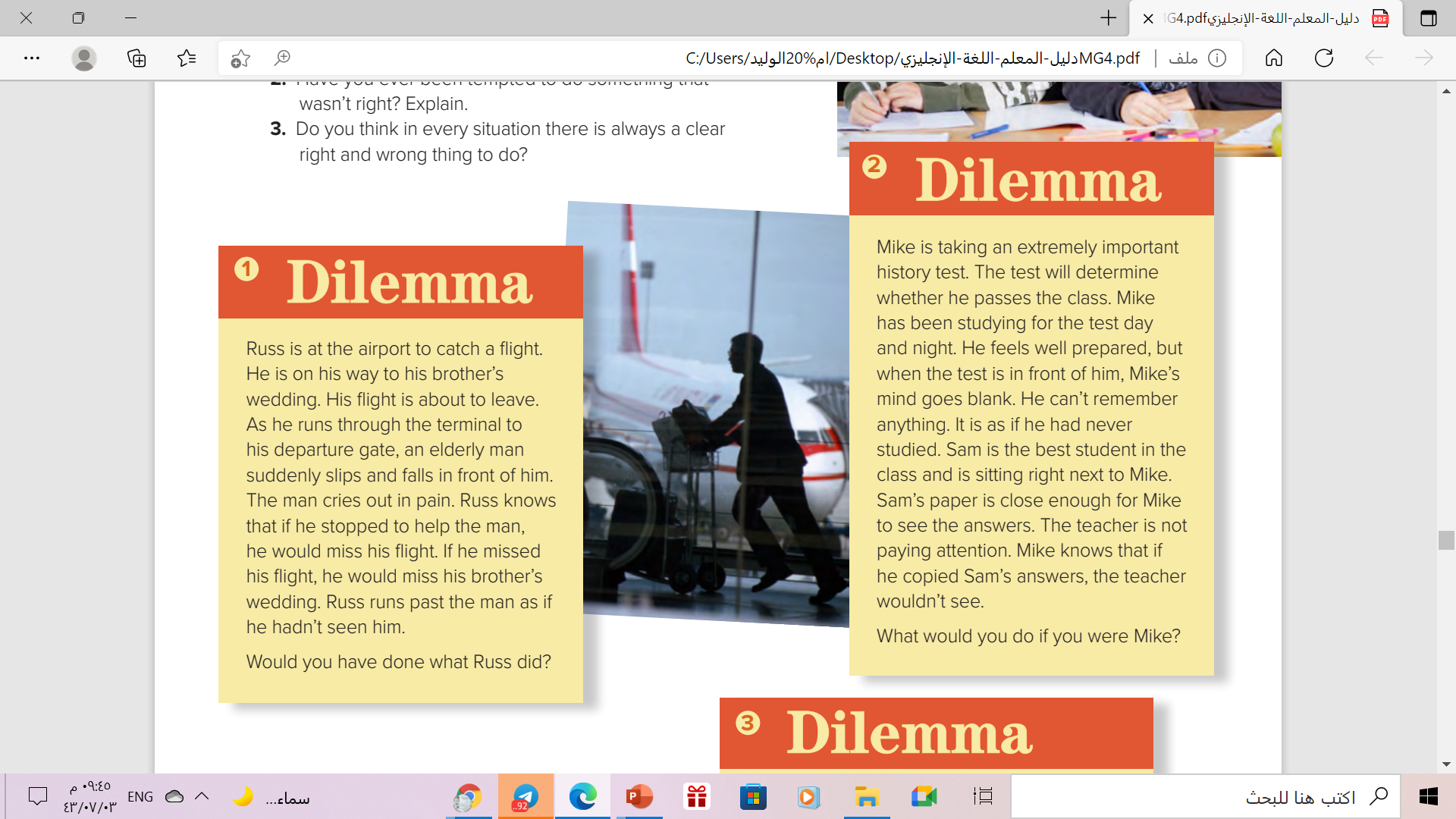 What would you do
if you were Mike?
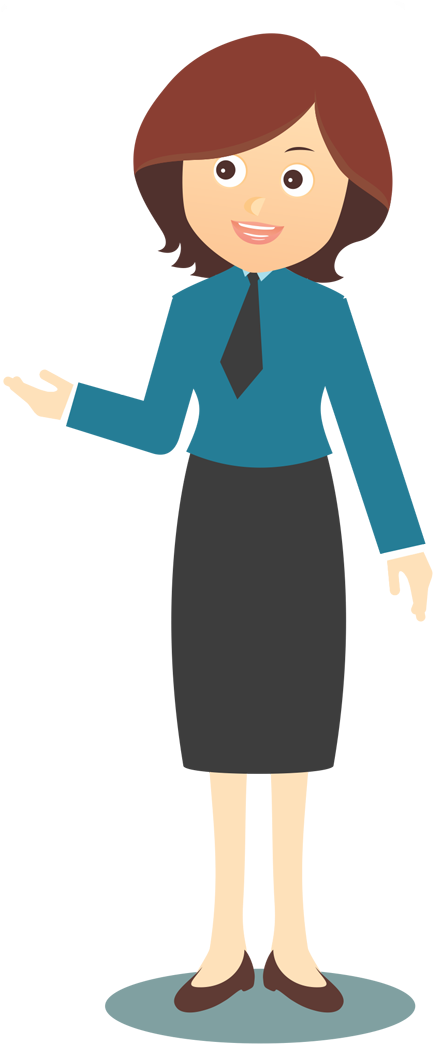 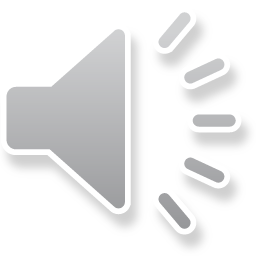 What would you do
if you were captain?
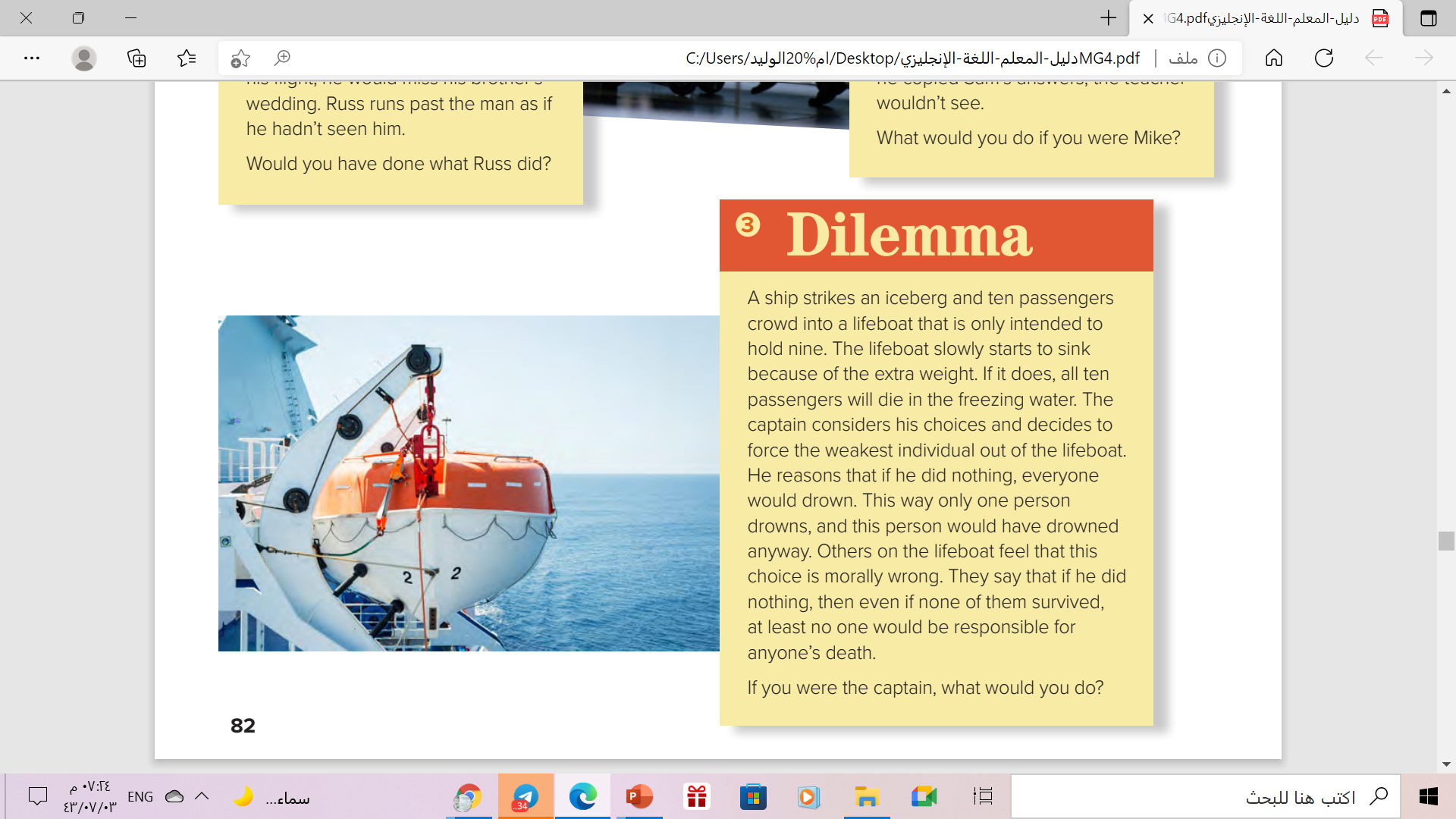 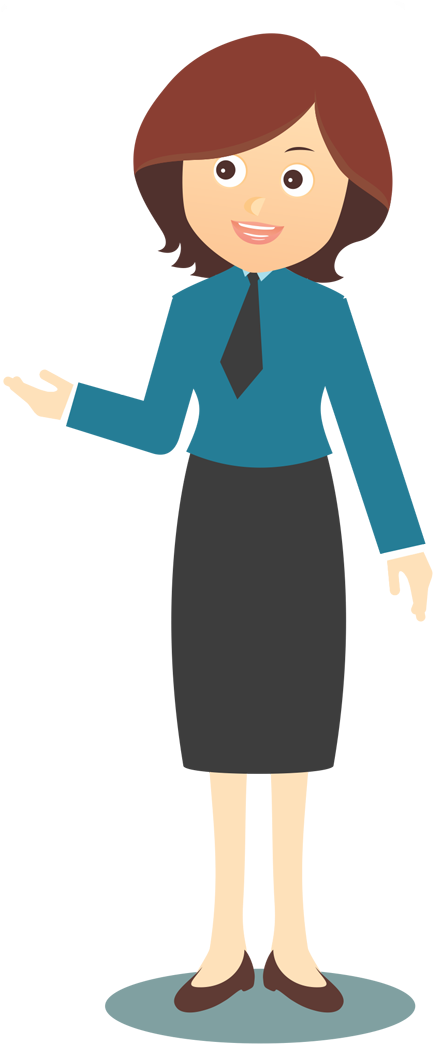 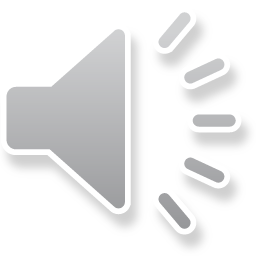 What would you do
if you were Marina?
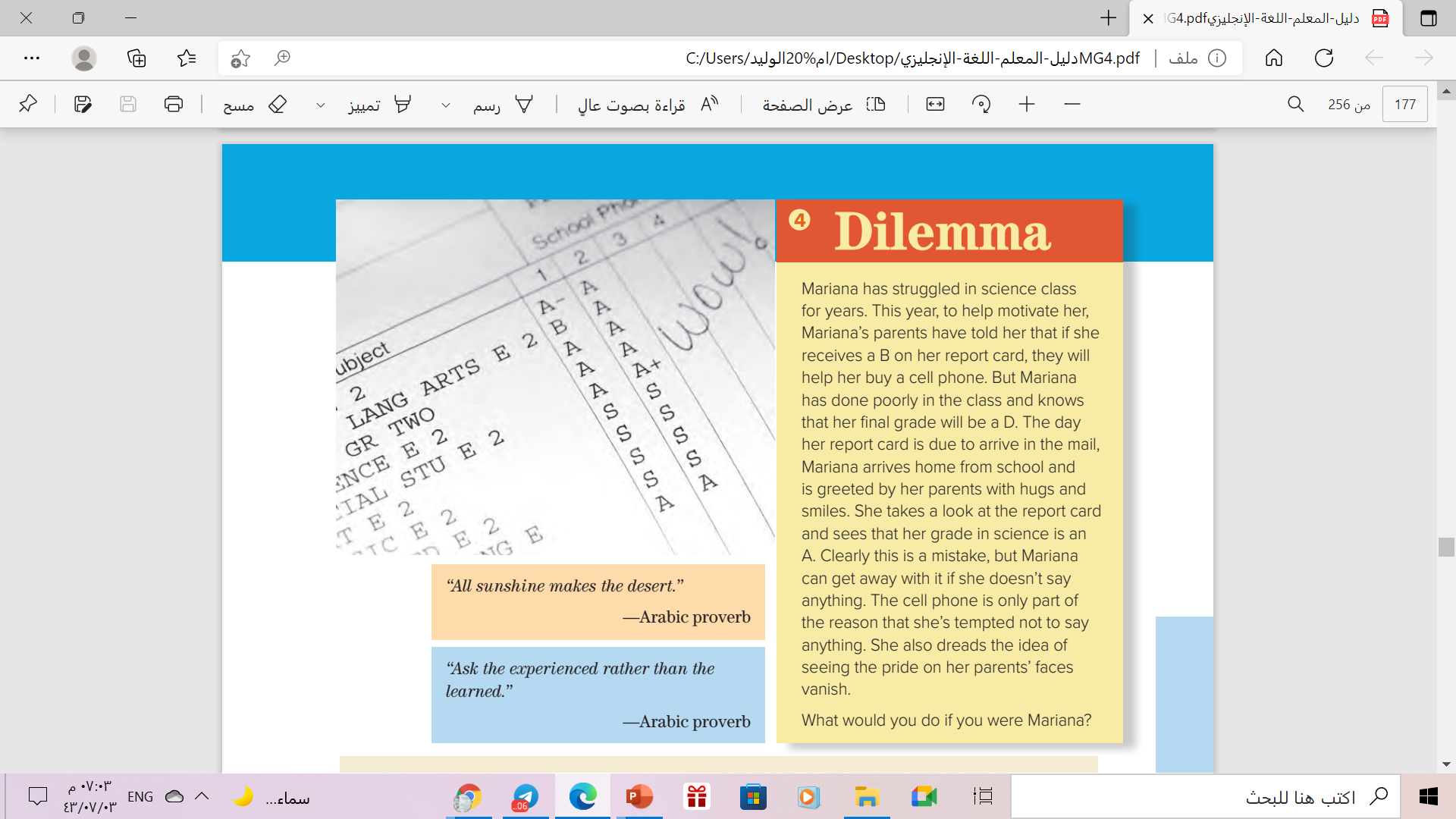 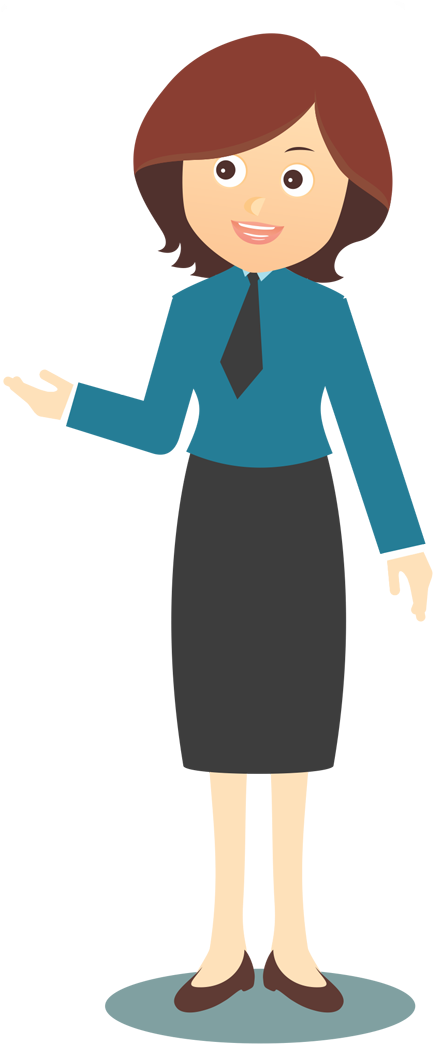 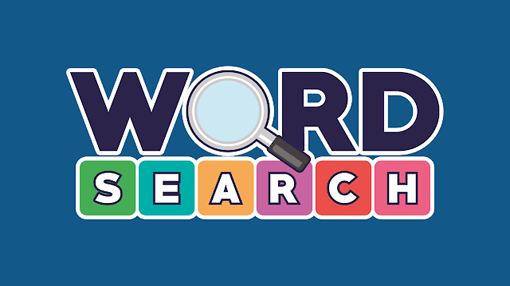 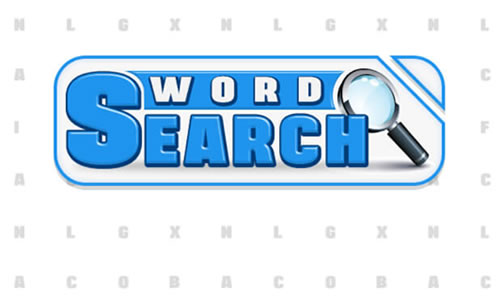 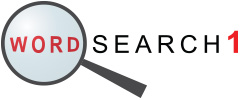 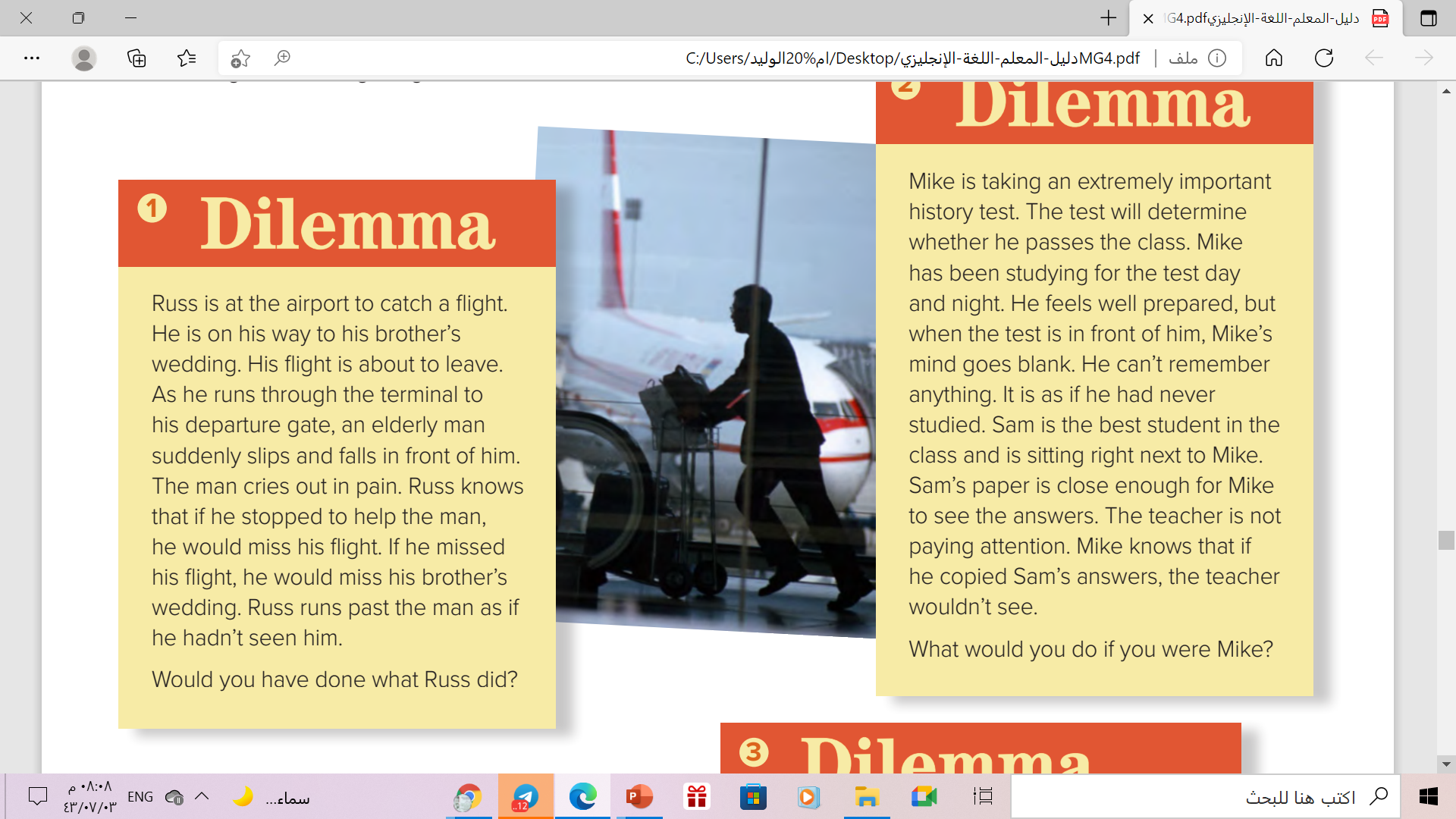 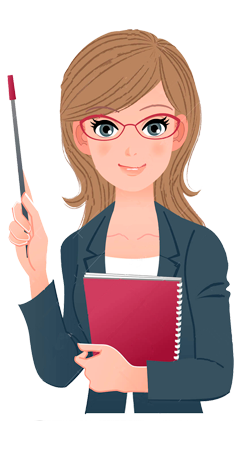 Find a word means….
the main building at an airport
Terminal
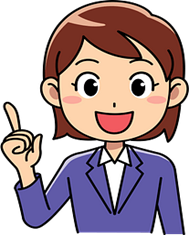 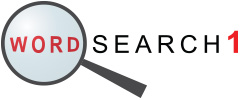 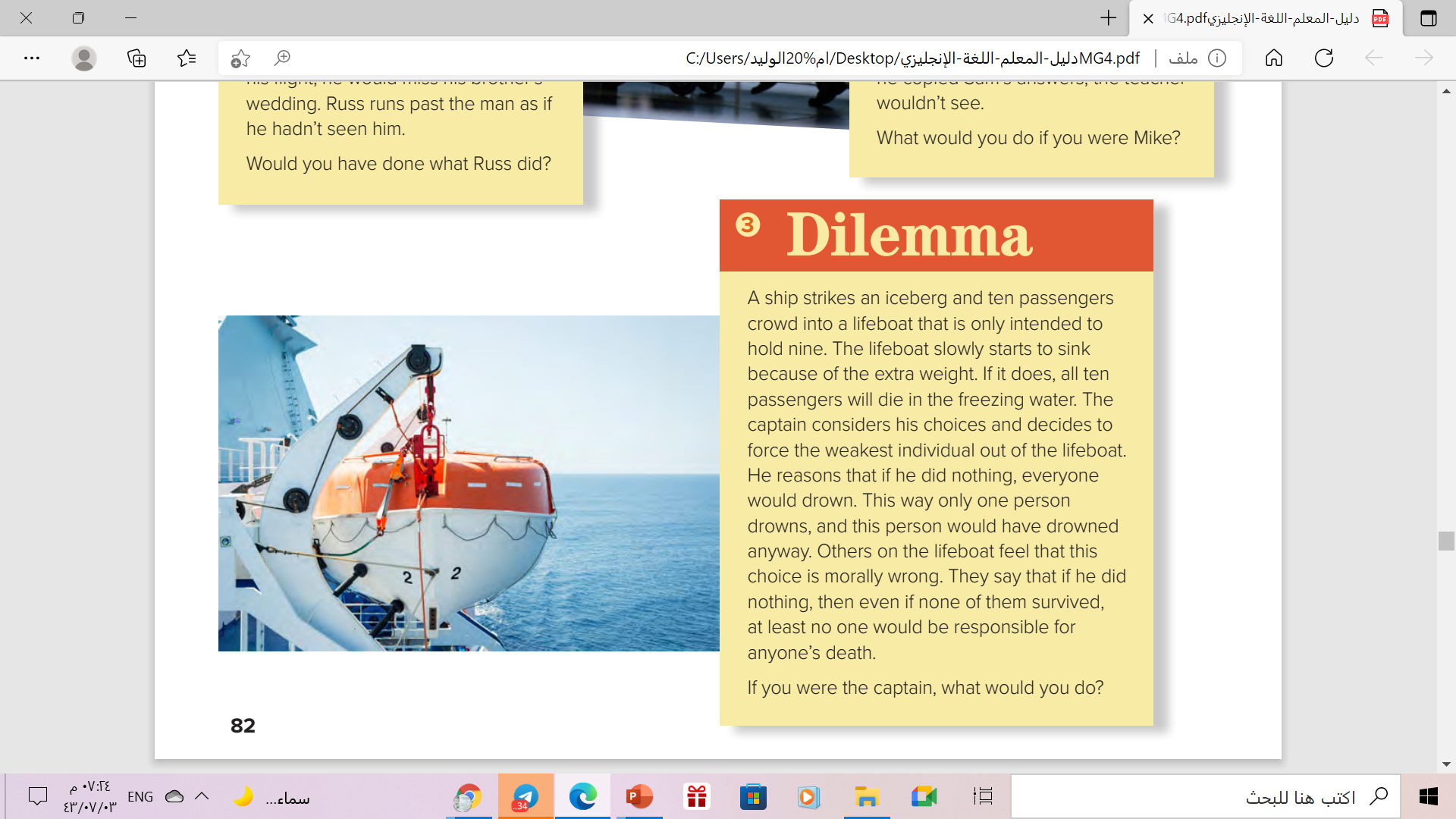 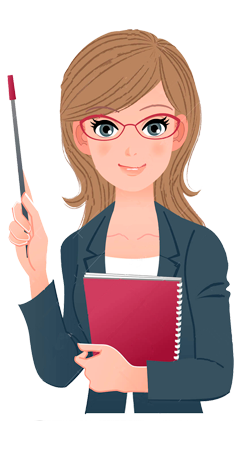 Find a word means….
a large block of frozen water floating in the ocean
Find a word means….
to go down underwater
Find a word means….
to die underwater, because of being unable to breathe
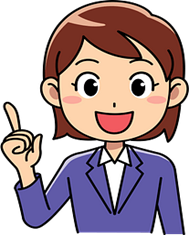 iceberg
to sink
to drown
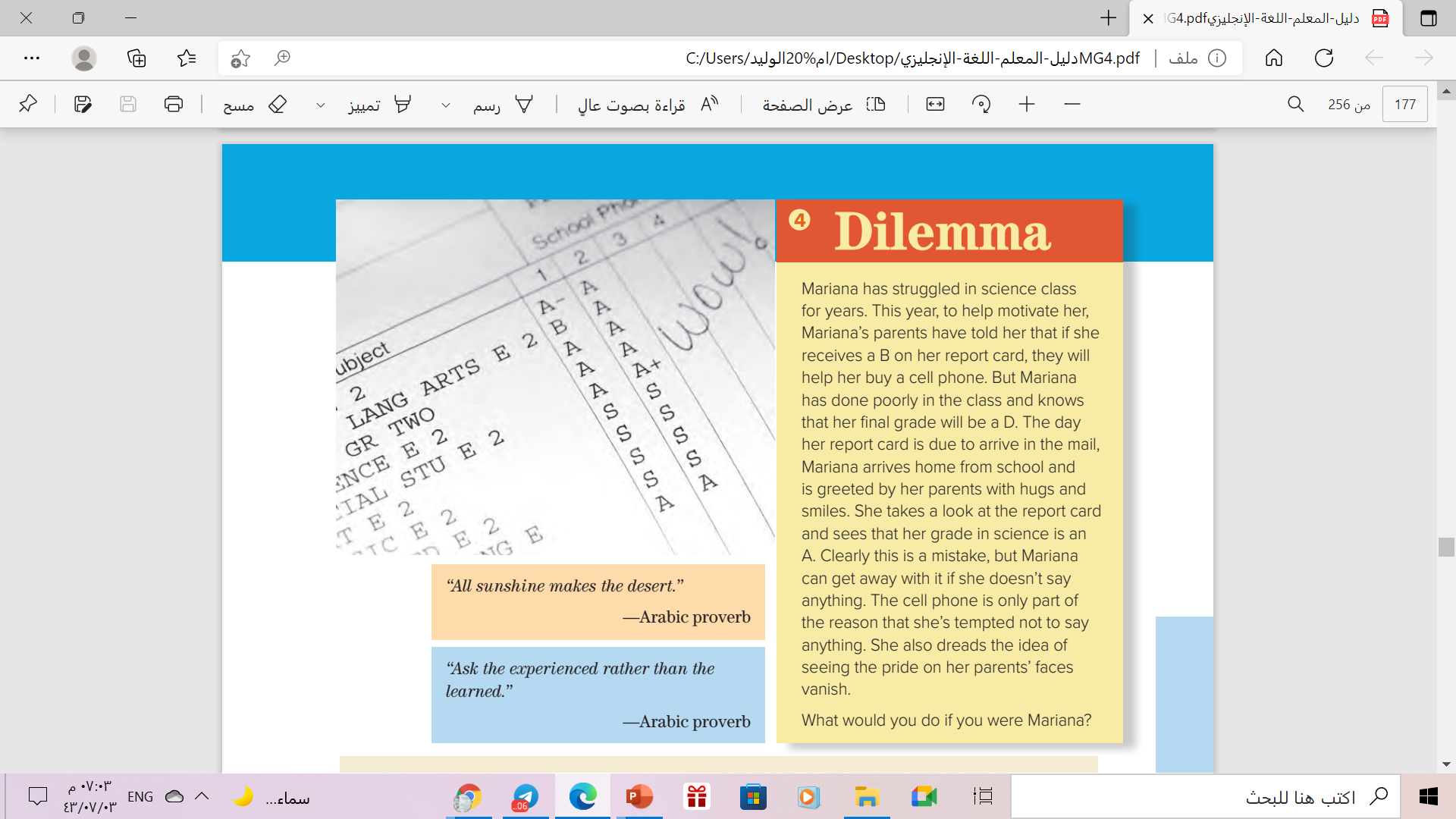 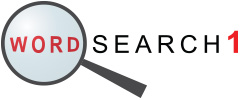 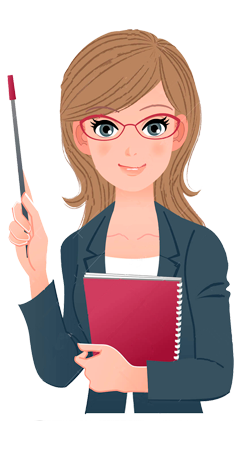 Find a word means….
to try hard to do something that is very difficult
struggled
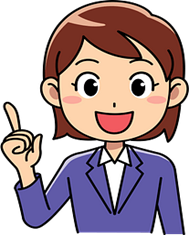 Find the names of the characters
R
V
R
I
H
U
Y
M
S
R
U
M
S
Russ
Mariana
Mik
S
i
J
J
R
k
M
E
e
E
G
B
K
o
M
A
I
A
R
N
A
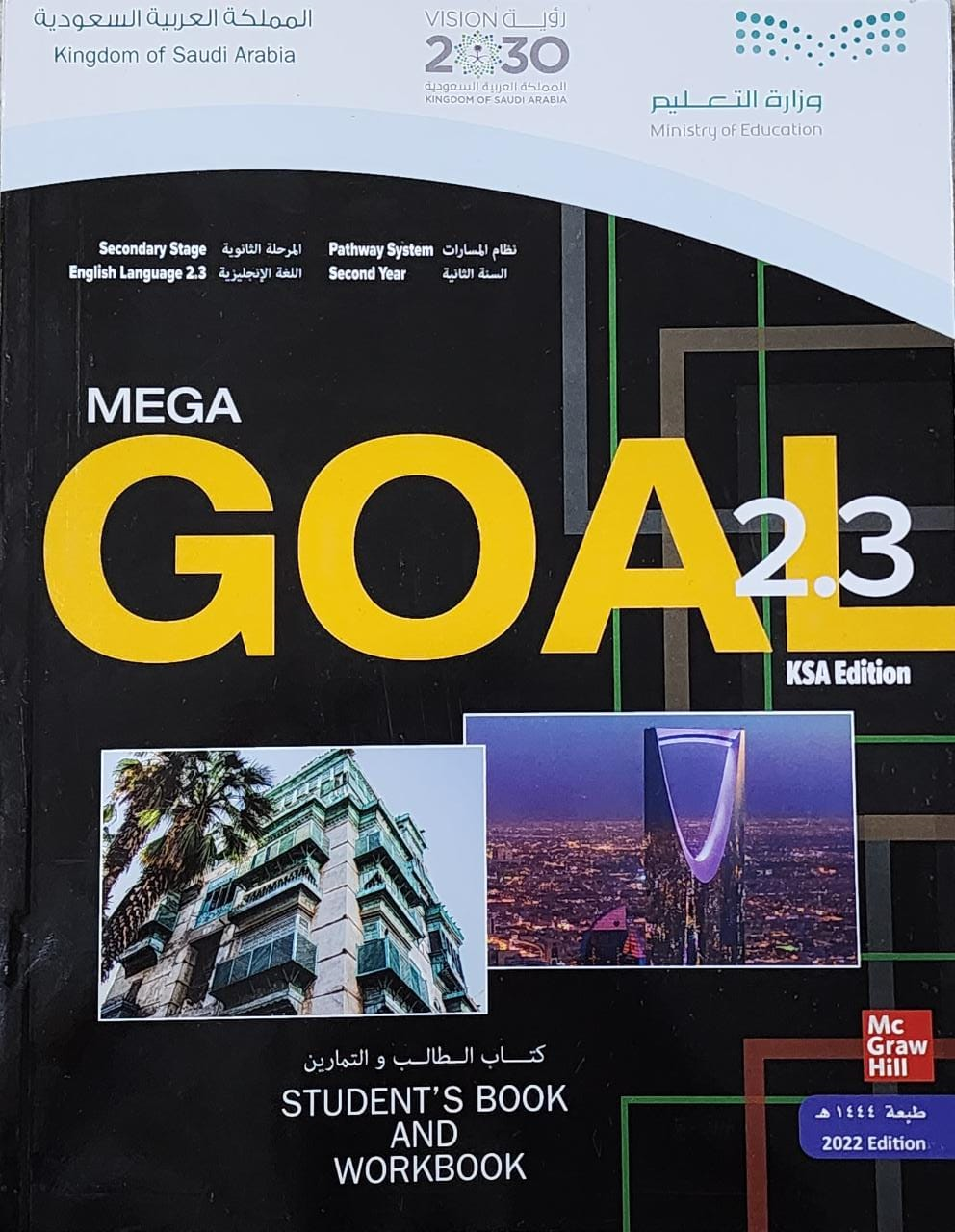 Book Open
Page ( 49  )
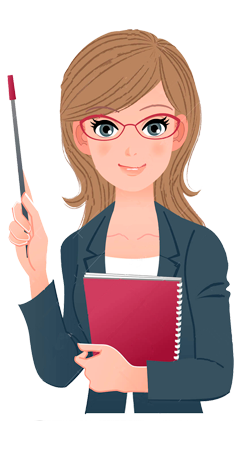 What is the meaning of this proverb?
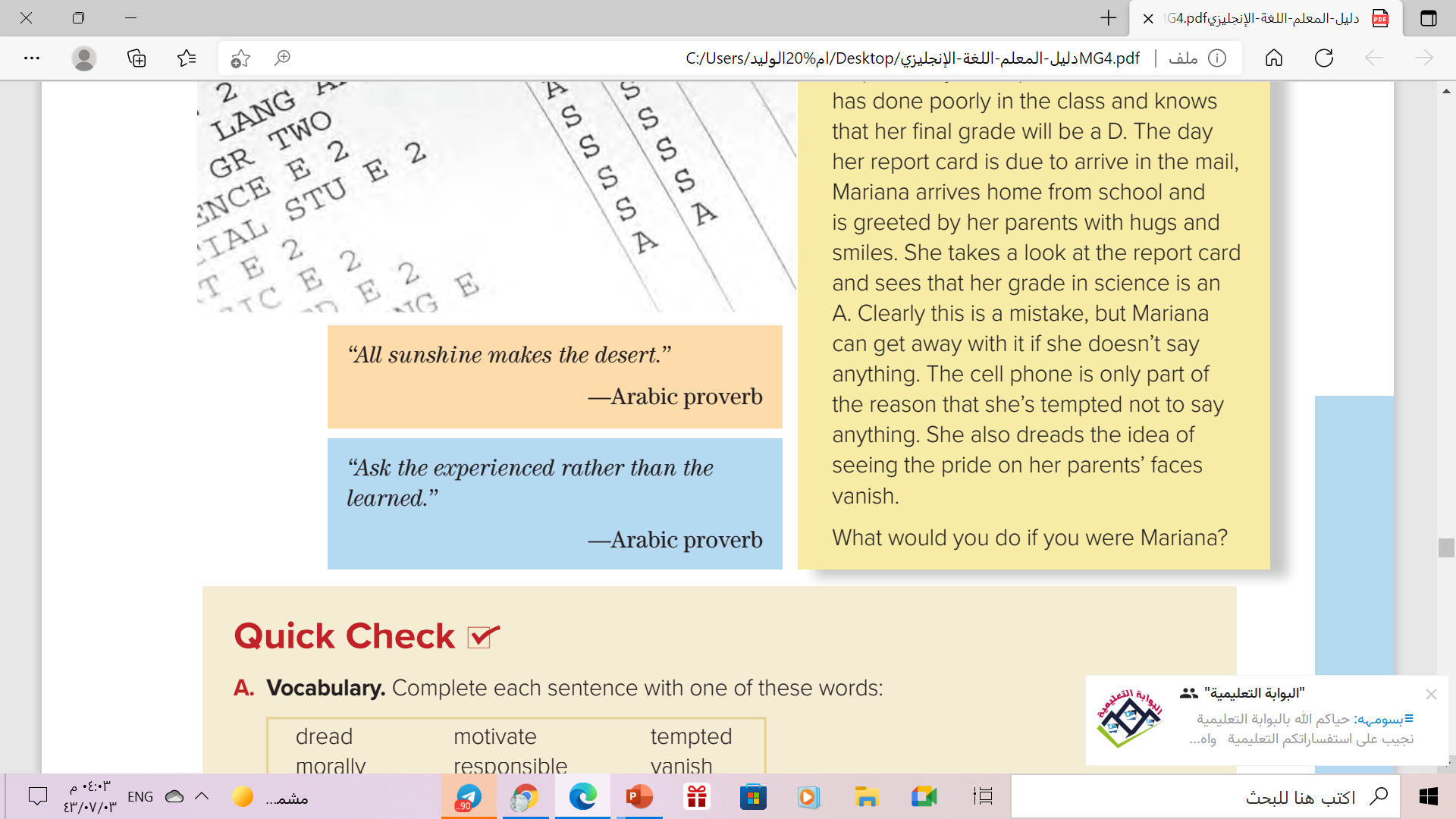 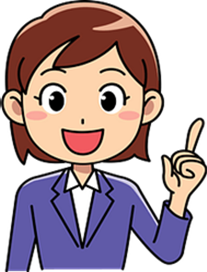 It means that : we should never give up, but accept the fact that success always needs some difficulty preceding it to be sure you’re heading in the right direction.
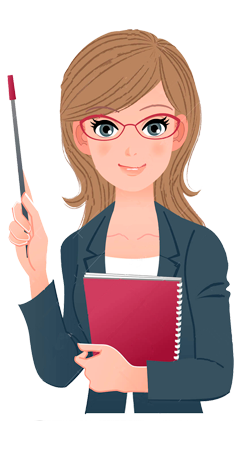 What does it mean in Arabic?
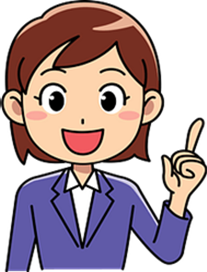 لا يأس مع الحياة ولا حياة مع اليأس
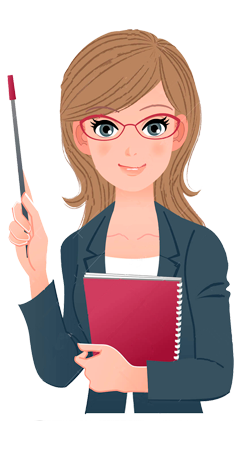 What is the meaning of this proverb?
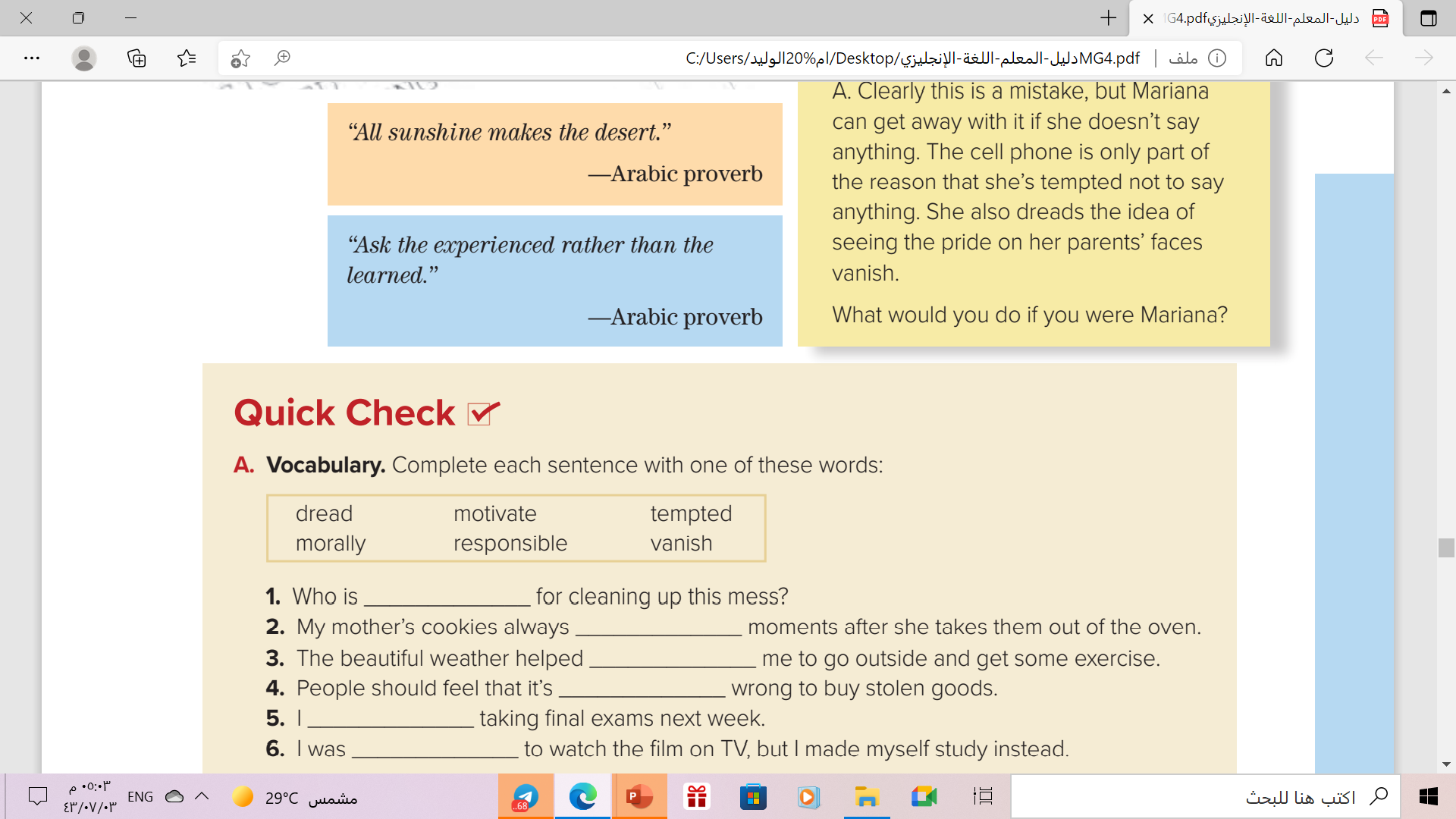 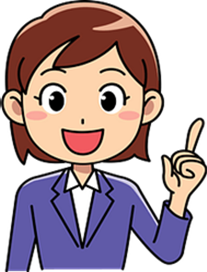 It means that : Experience is more important than knowledge.
What does it mean in Arabic?
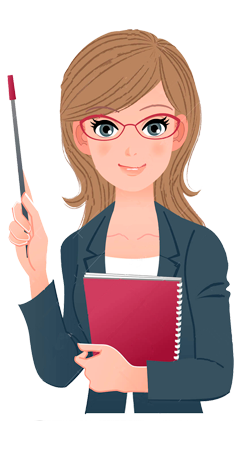 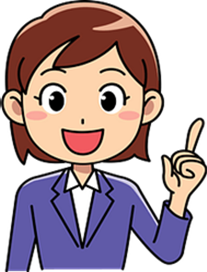 اسأل مجرب ولا تسأل طبيب
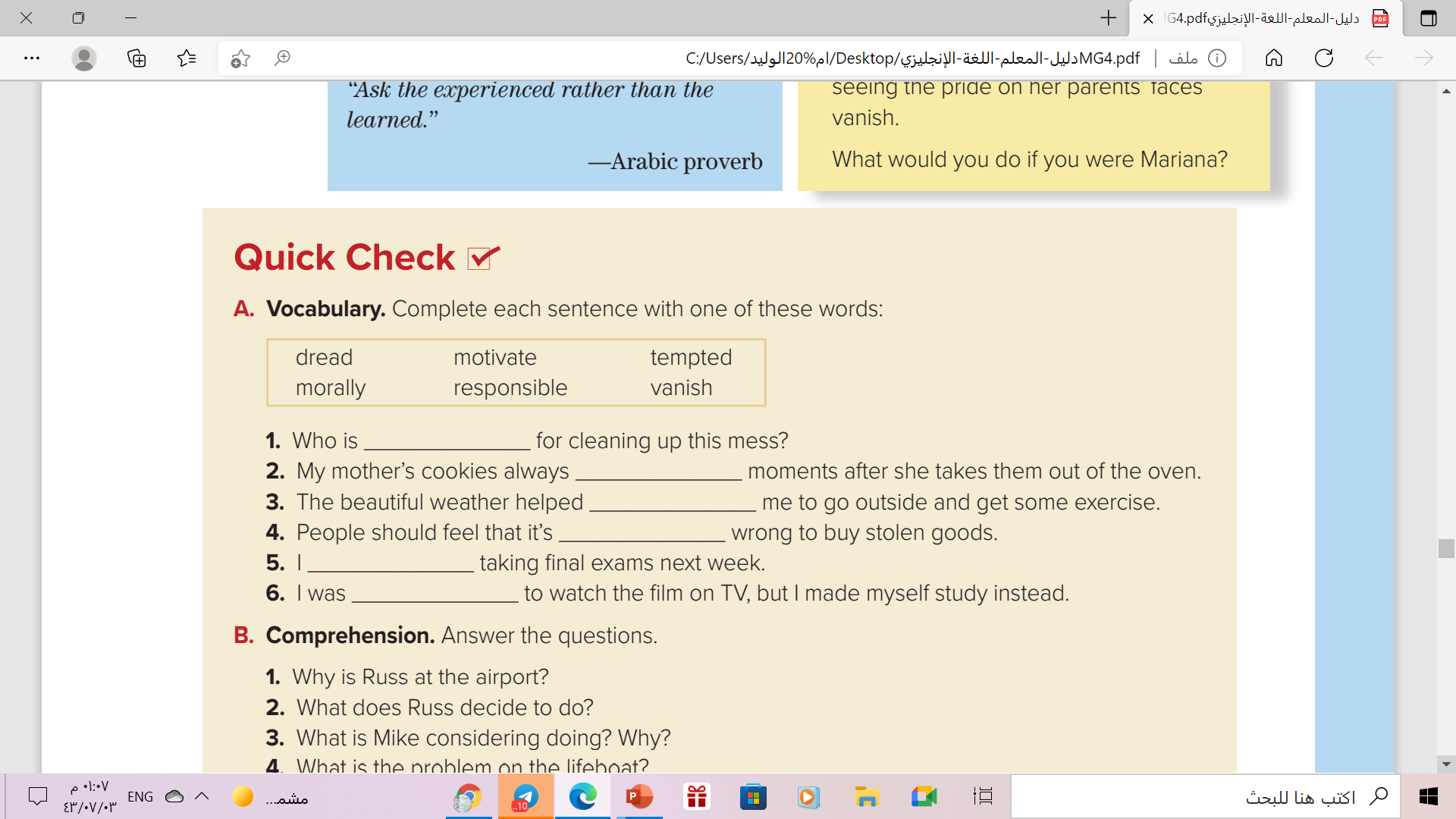 responsible
vanish
motivate
morally
dread
tempted
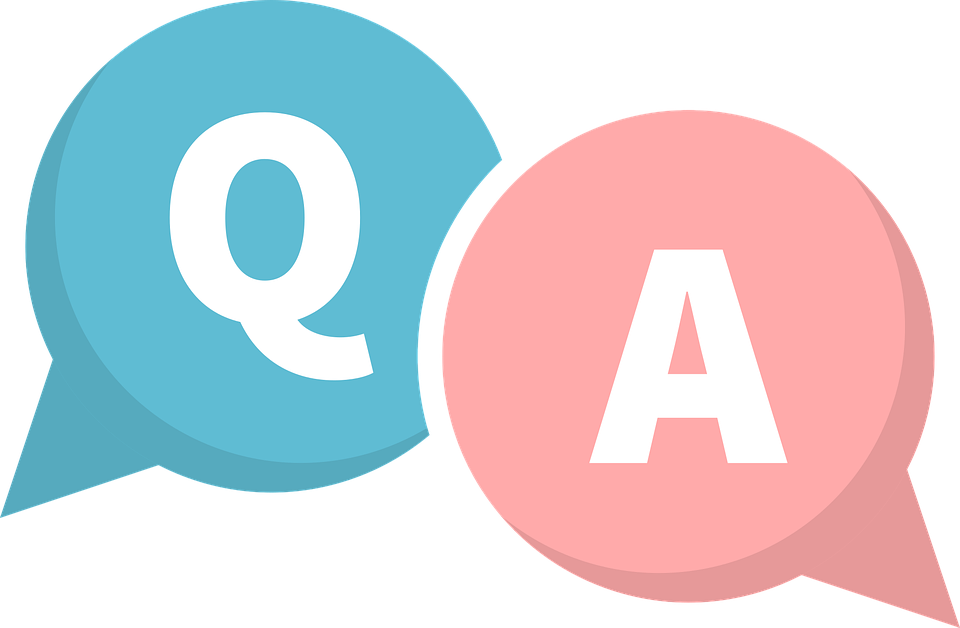 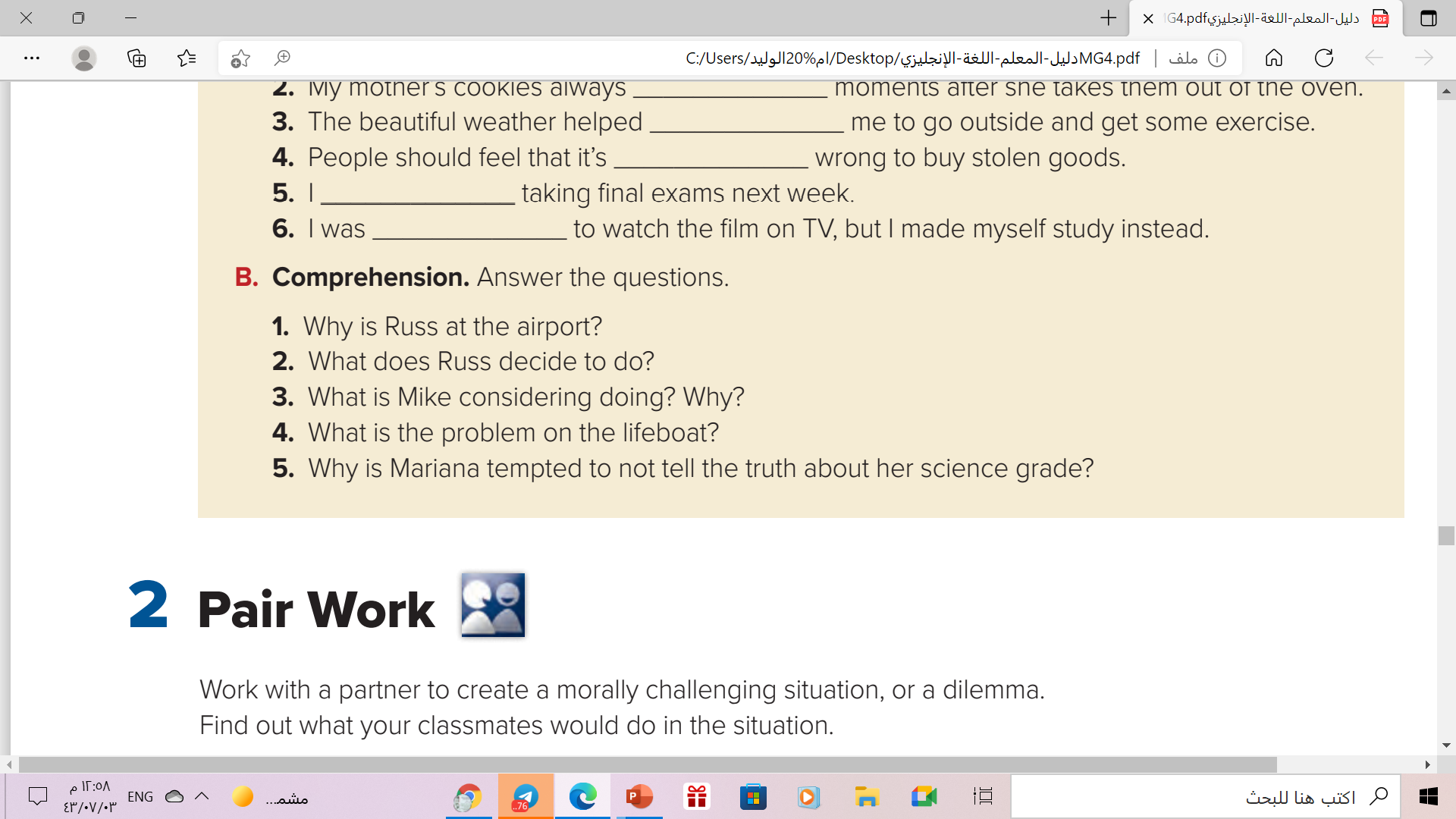 1. He’s flying to his brother’s wedding.
2. He does not help the man but hurries to catch his flight.
3. He is considering cheating on his test because he can’t remember the answers.
4. There is only enough space for nine passengers.
5. Because then she will be able to buy a cell phone and her parents will be proud
     of her
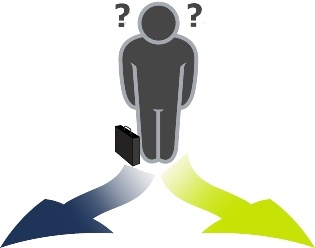 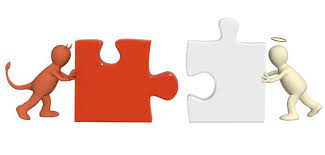 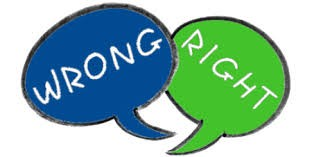 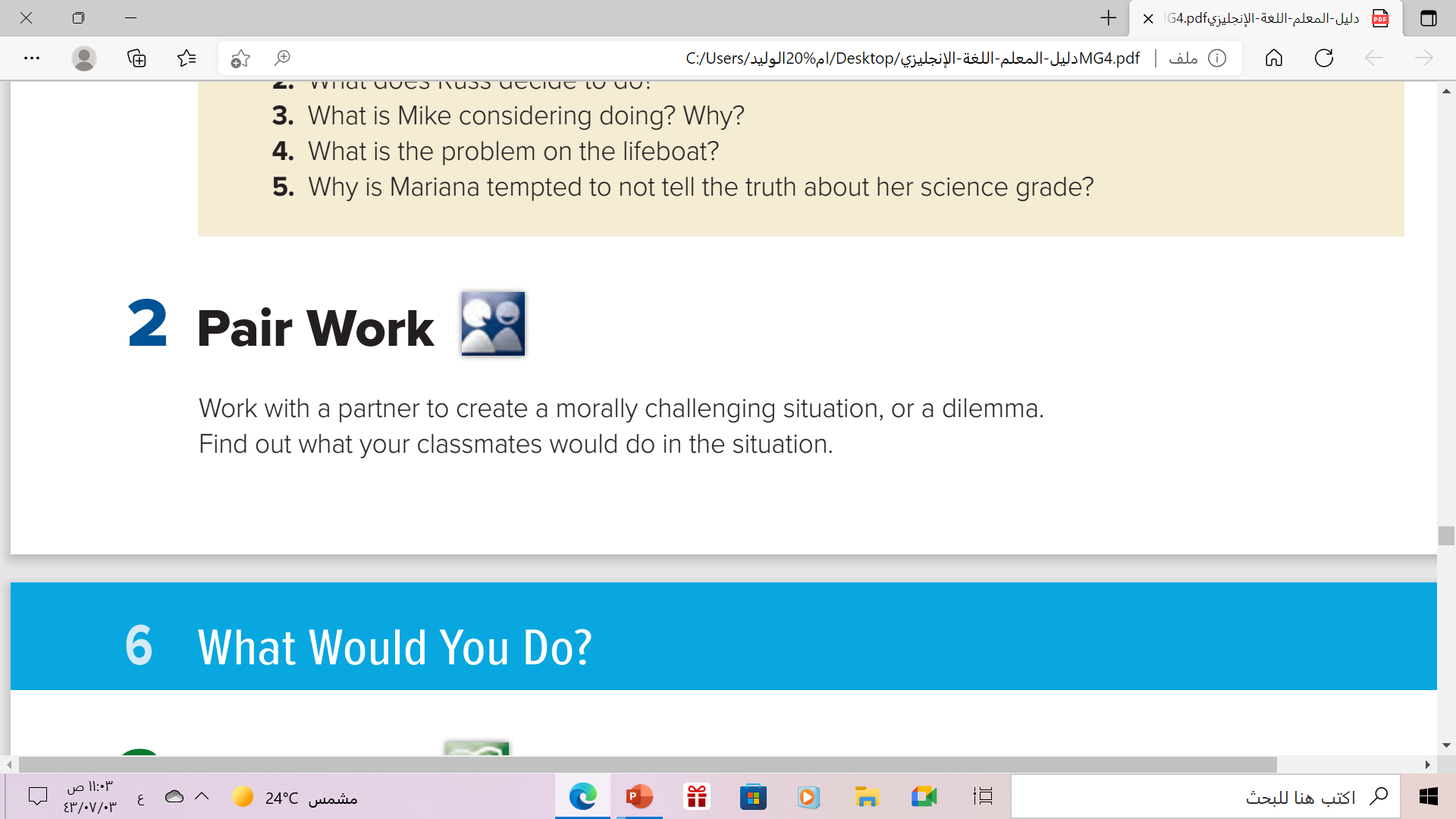 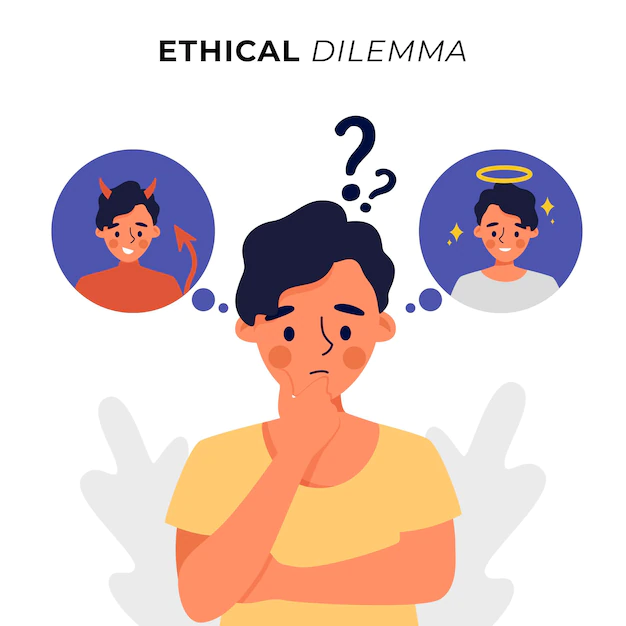 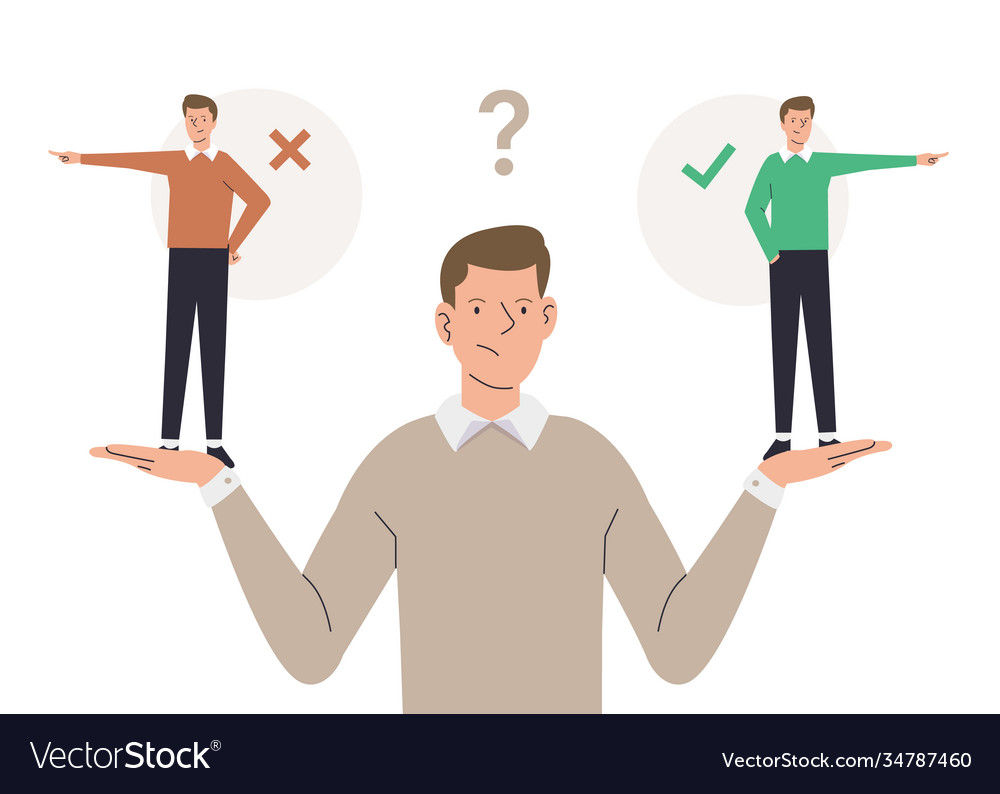 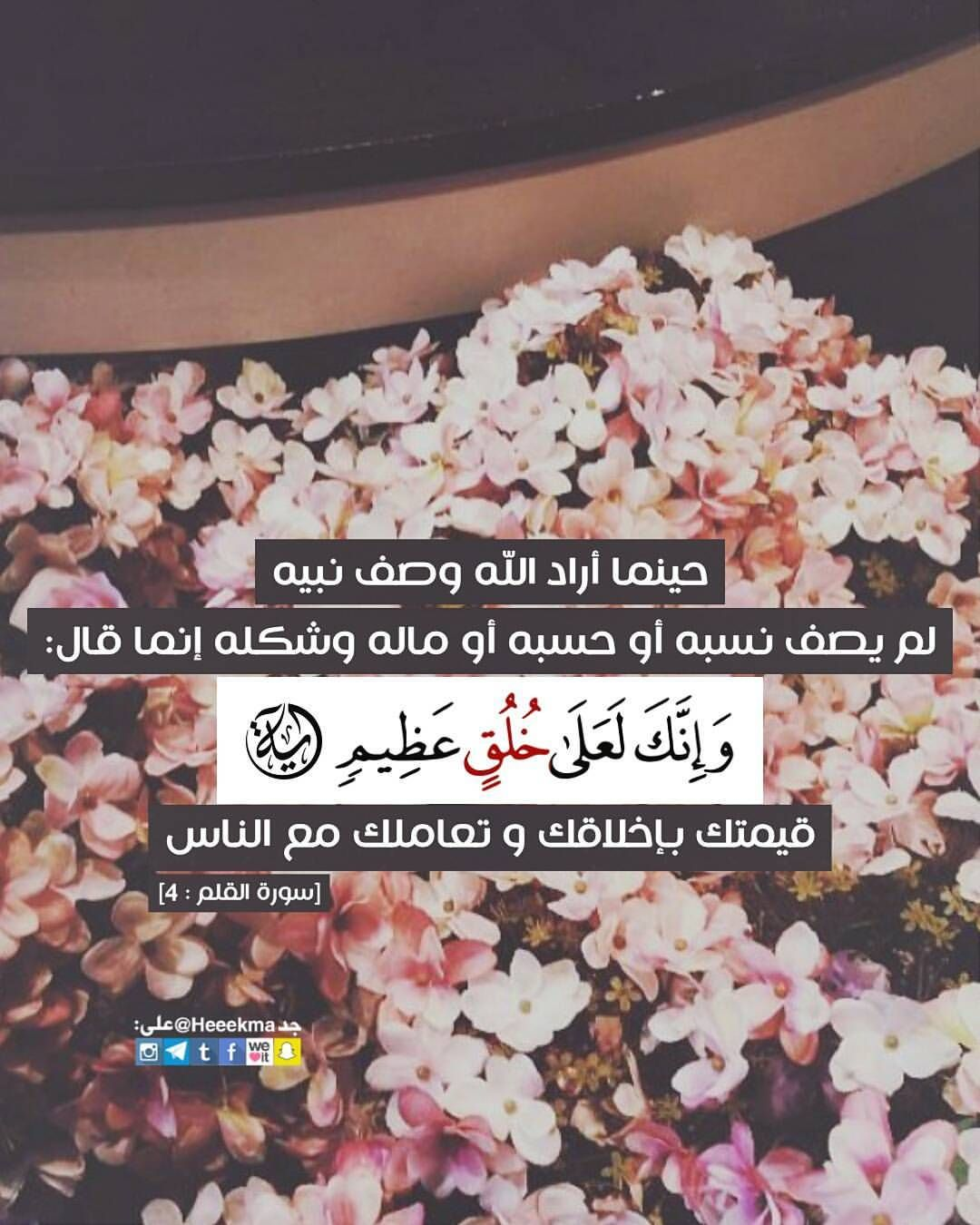 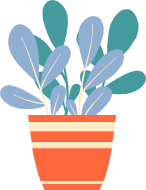 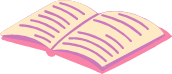 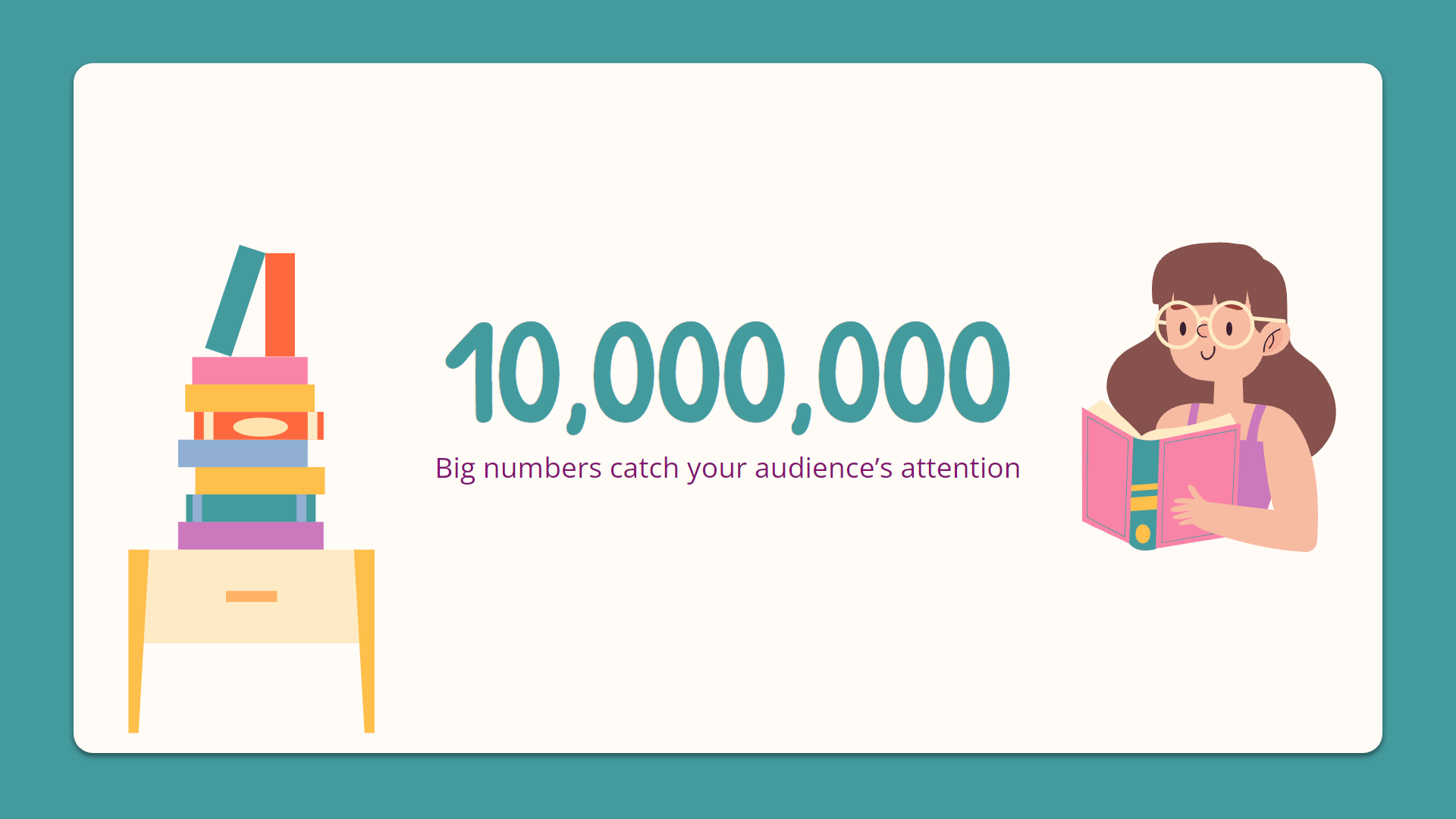 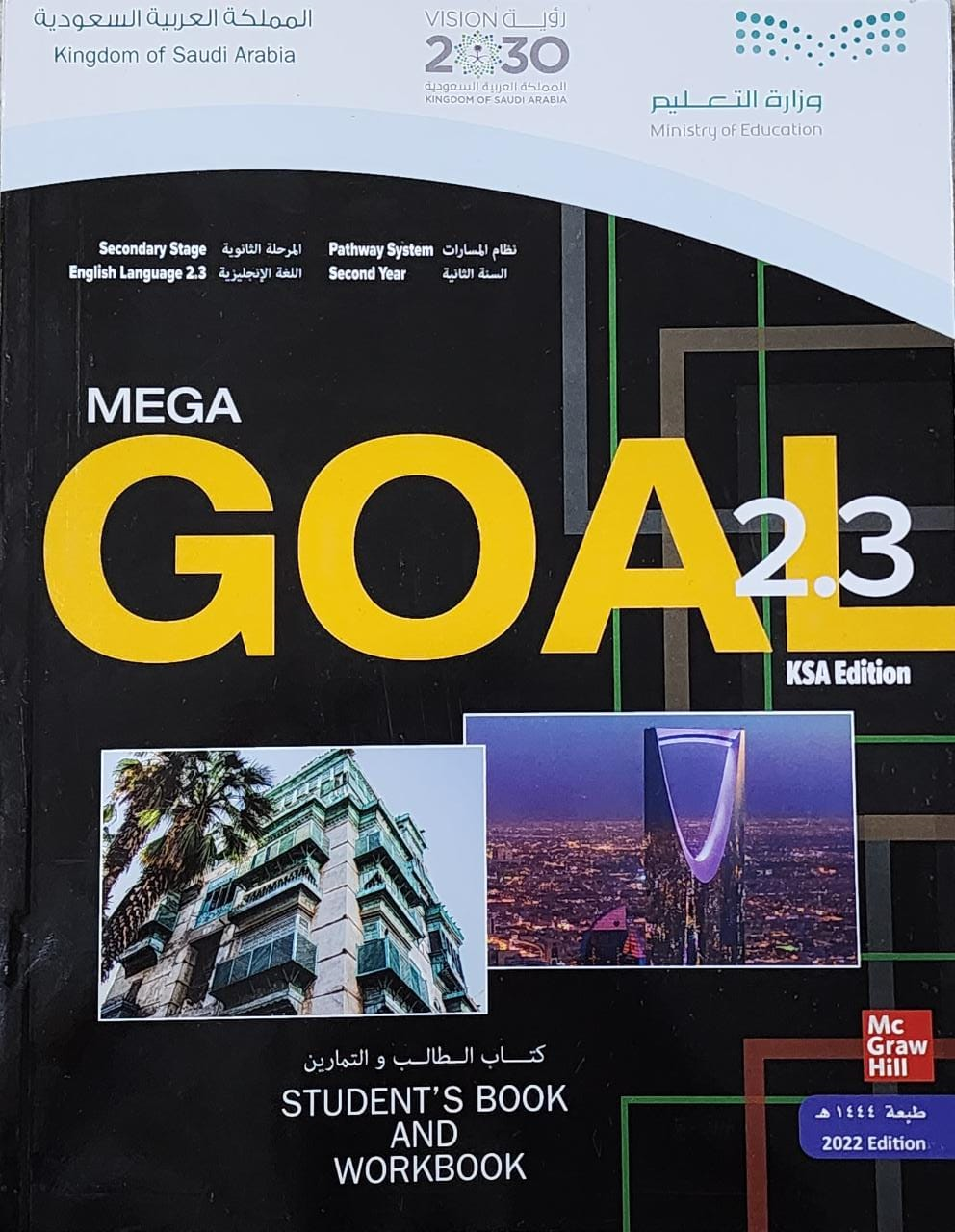 Homework
Workbook page ( 111  ) , exercise (  A-B )
Thanks!
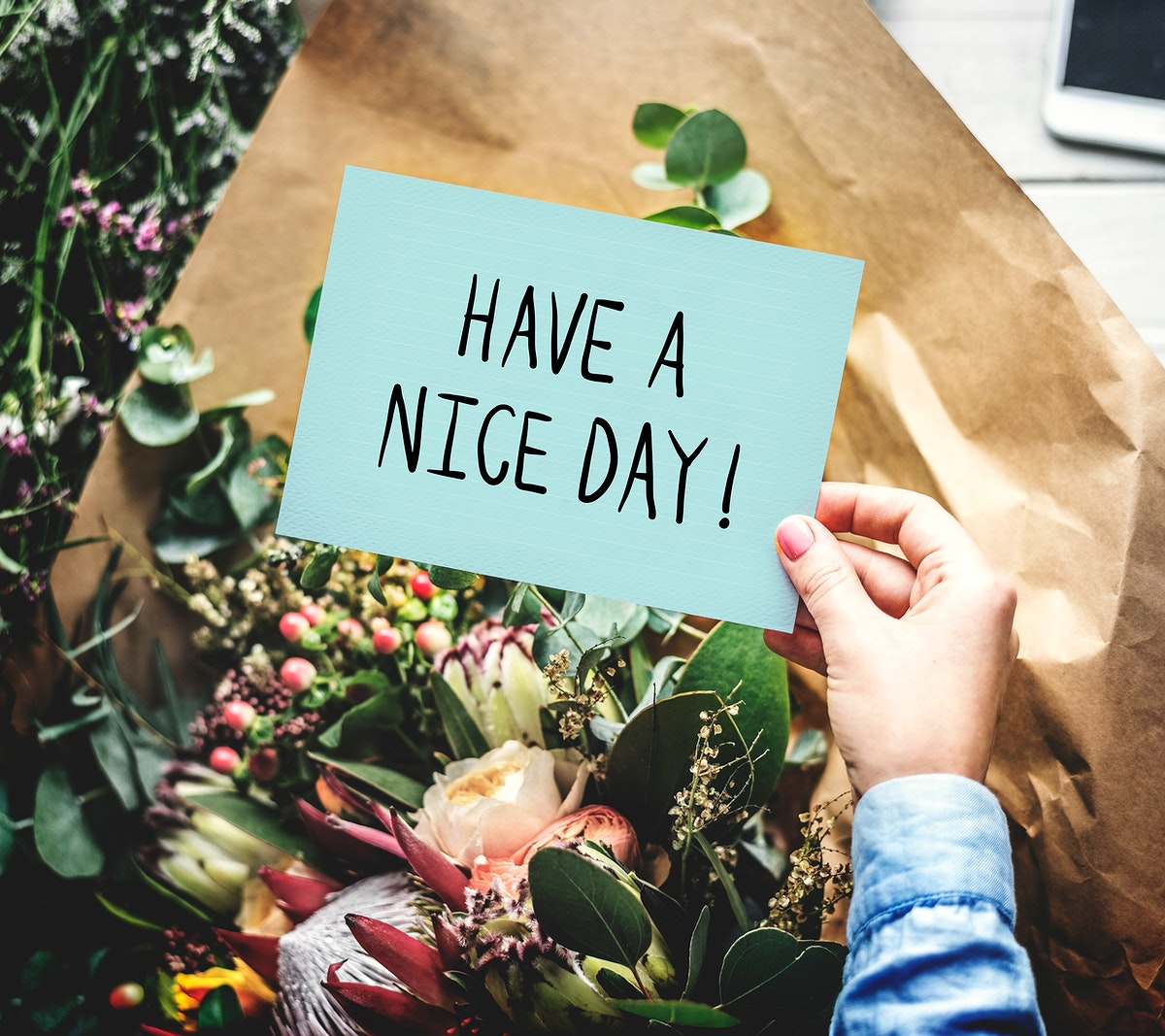